ОСТРЫЕ КИШЕЧНЫЕ ИНФЕКЦИИ
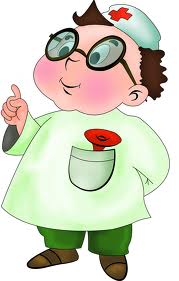 Острые кишечные инфекции (ОКИ) – группа заболеваний, основными клиническими проявлениями которых являются диарея и рвота.
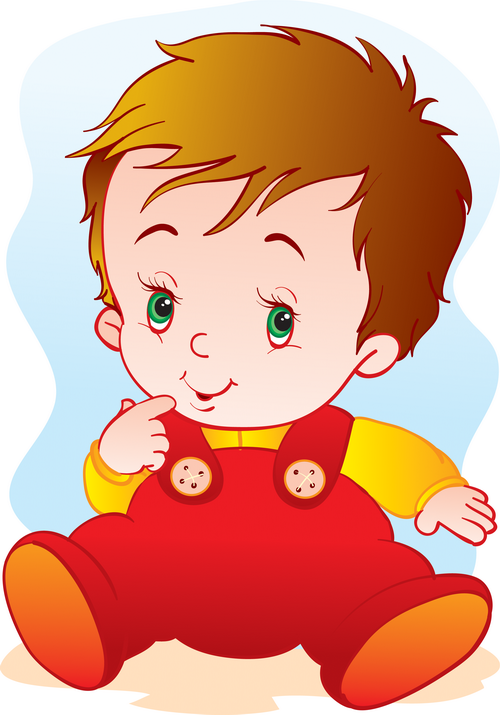 Этиология.Классификация:
ОКИ бактериальной природы:
вызываемые заведомо патогенными энтеробактериями (дизентерия, сальмонеллез, холера, и др.)
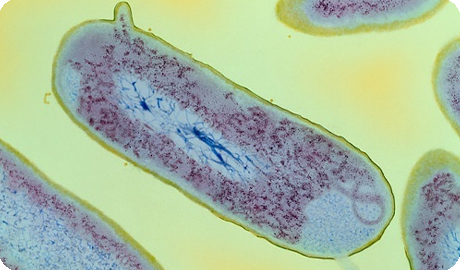 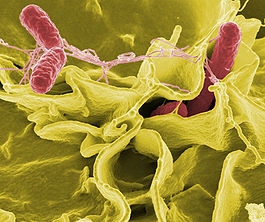 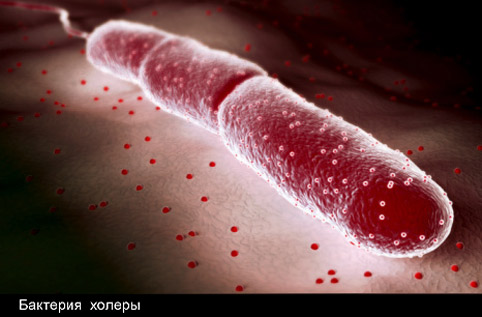 шигелла
вызываемые условно-патогенными микроорганизмами (клебсиелла, клостридии, синегнойная палочка и др.)
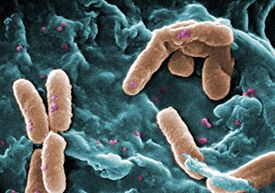 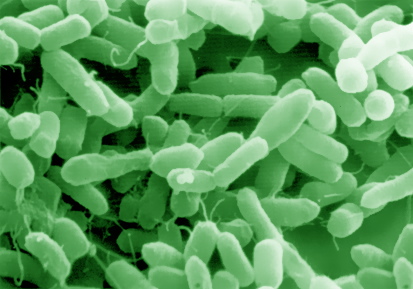 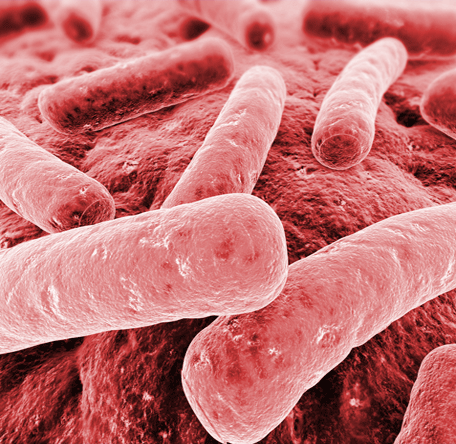 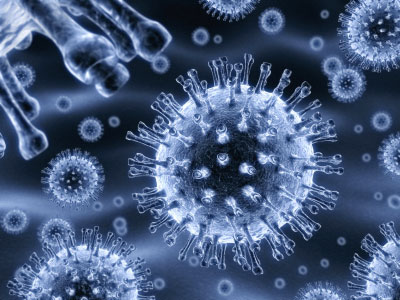 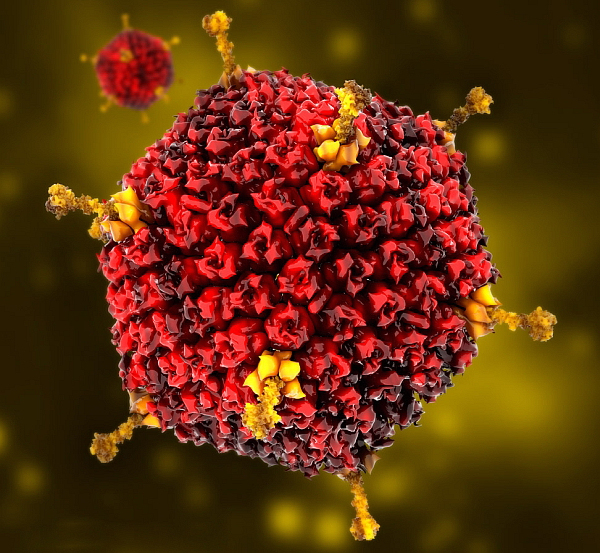 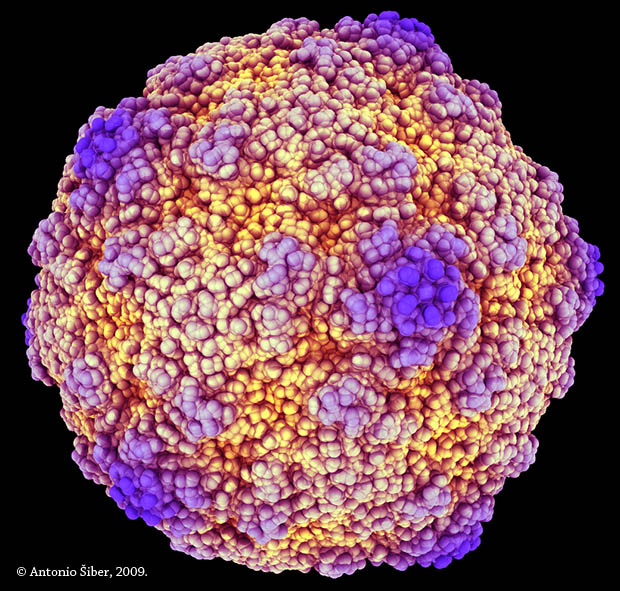 Вирусные диареи ( вызываются вирусами ECHO, ротавирусами, аденовирусами и др.)
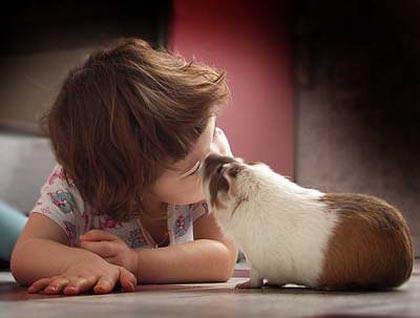 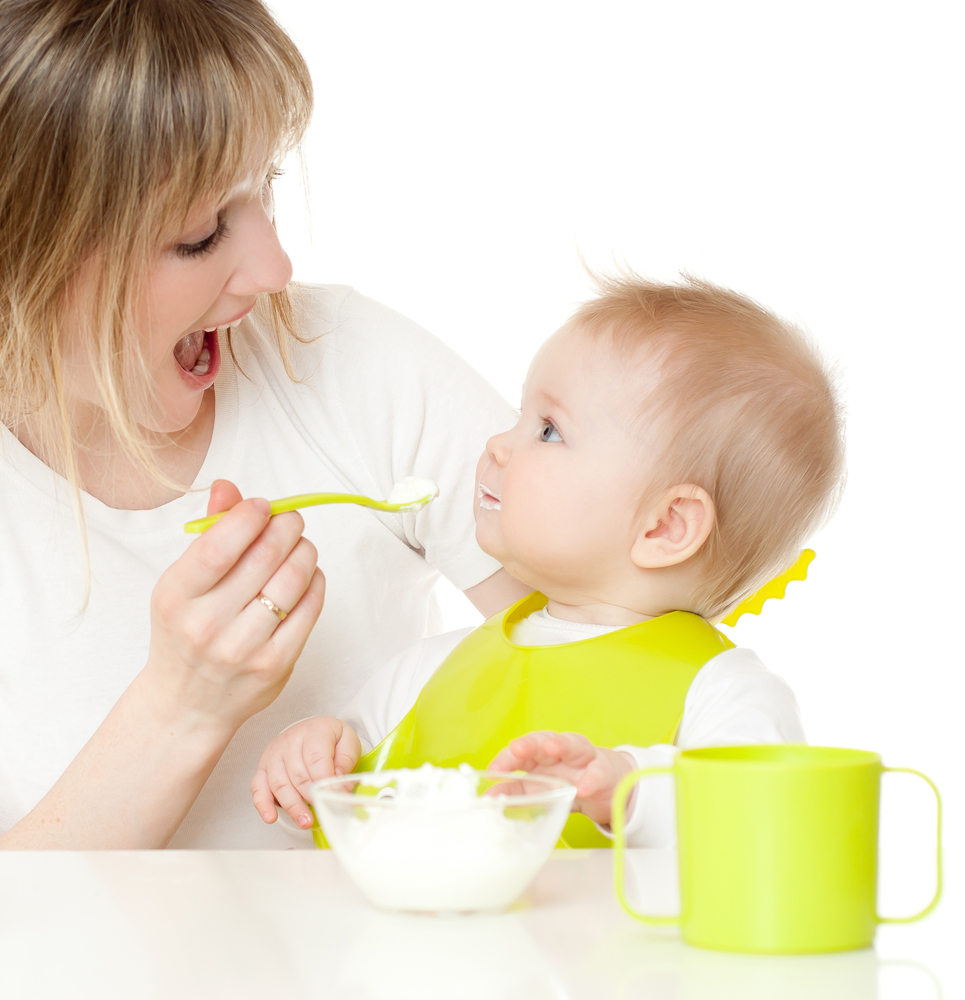 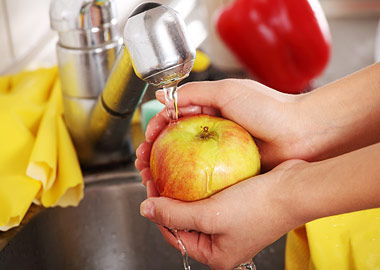 Механизм передачи ОКИ
Фекально-оральный, реализующийся контактно-бытовым, пищевым, водным путём передачи. Возбудители устойчивы во внешней среде, не обладают летучестью.
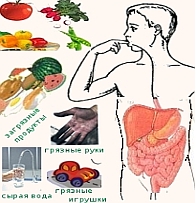 Патогенез
Из ротовой полости возбудители попадают в желудок, где могут находиться в течение суток. Часть из них под действием соляной кислоты, пищеварительных ферментов,гибнет, освобождая эндотоксин. Выжившие бактерии попадают в тонкую кишку, где под действием желчи также частично гибнут. Оставшиеся бактерии могут задерживаться в тонкой кишке до нескольких суток. Далее бактерии попадают в дистальные отделы кишечника, где активно размножаются. Поражение именно толстой кишки обусловливает основной симптомокомплекс. При гибели бактерий выделяется ряд токсических продуктов, которые вызывают различные морфологические изменения в слизистой оболочке толстой кишки и системные поражения.
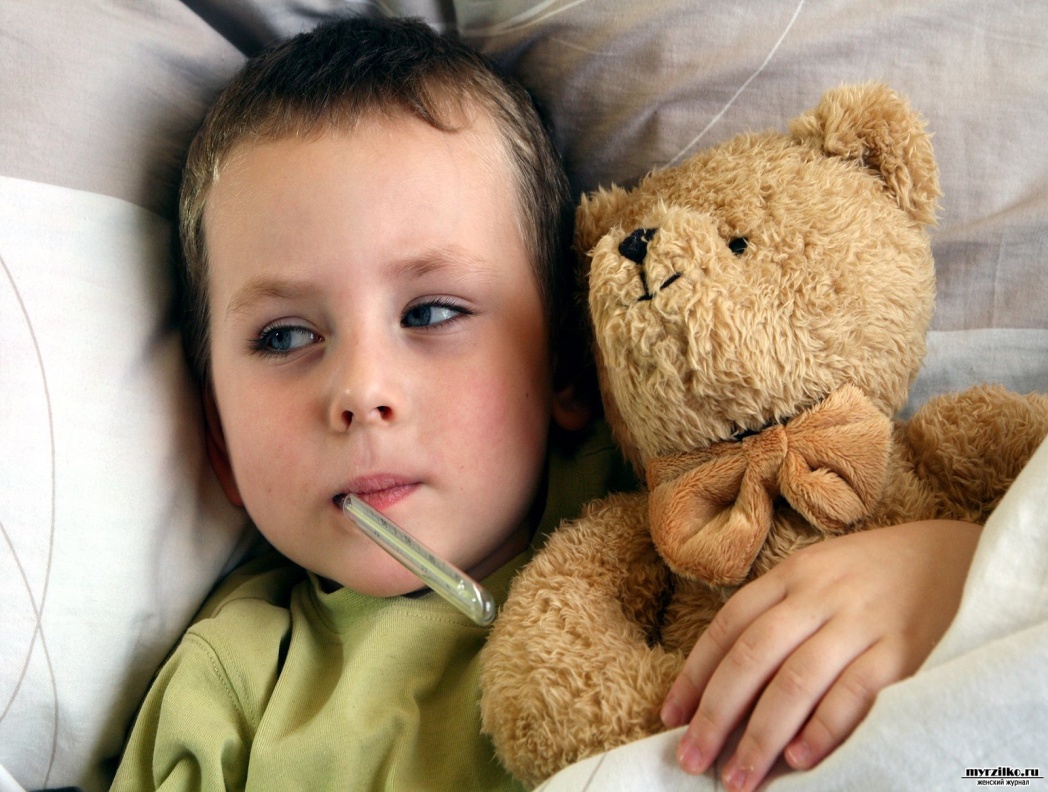 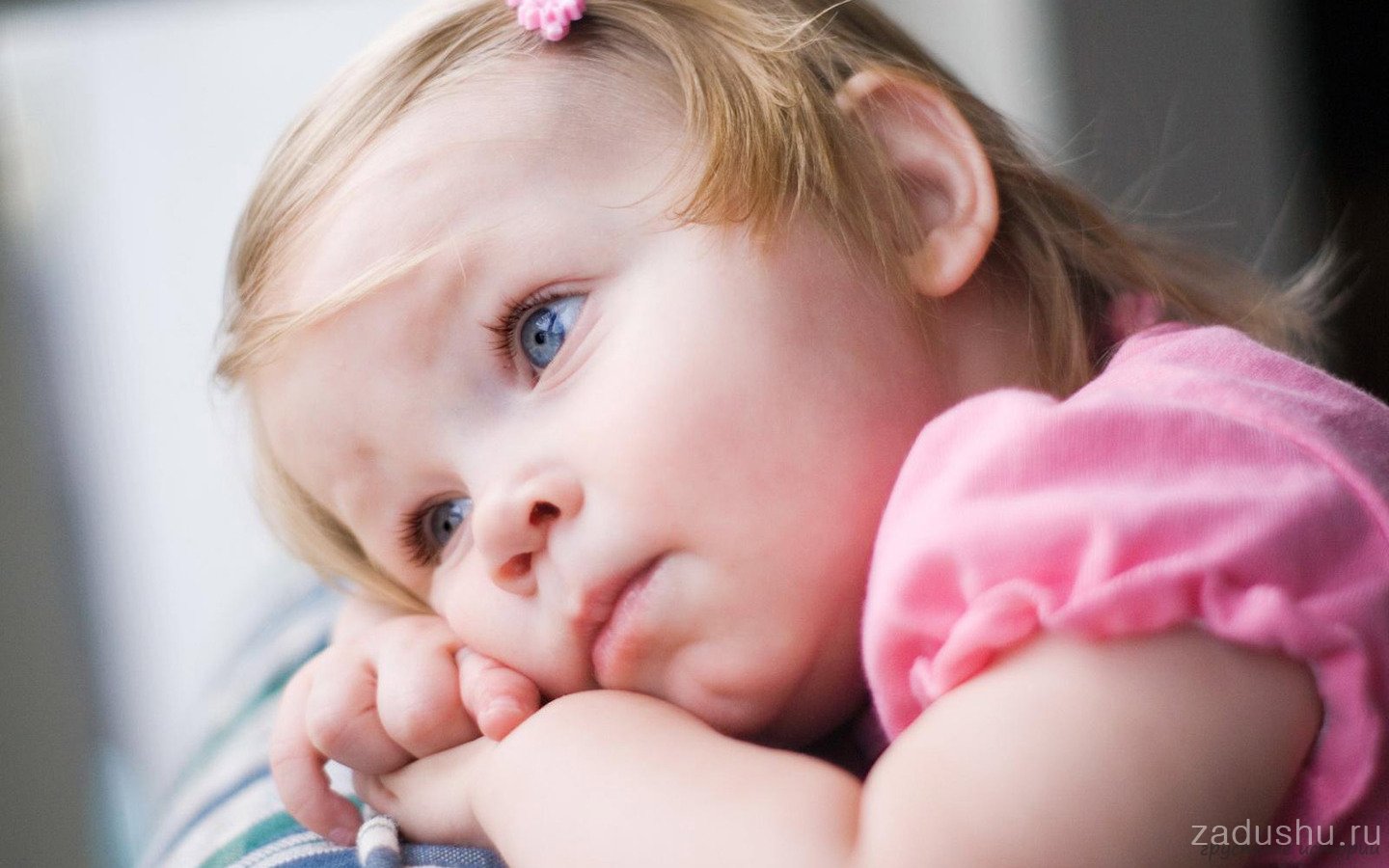 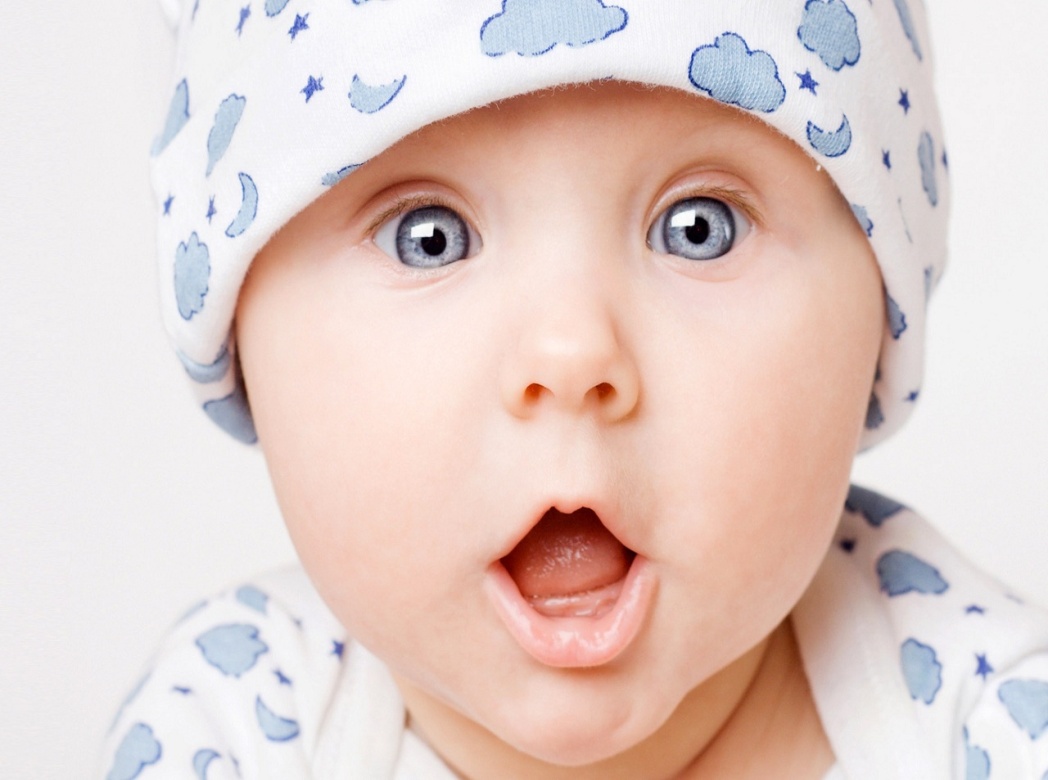 Клиника:
Сидром интоксикации



Синдром поражения ЖКТ.

Синдром эксикоза: сухость слизистых оболочек,    эластичности, тургора кожи, потеря массы,заострённые черты лица,«запавшие» глаза, потеря блеска глаз, олигурия.
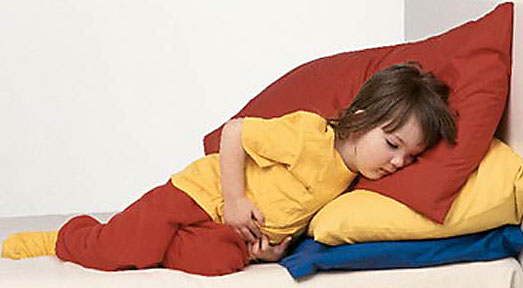 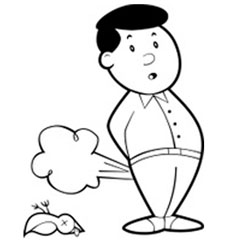 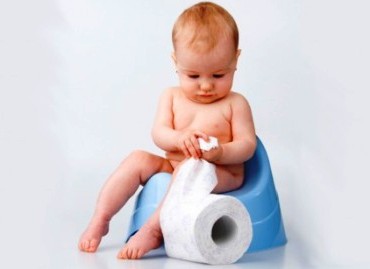 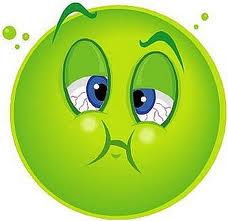 Особенности клинических проявлений ОКИ, связанных с этиологическим фактором
Диагностика
Диагностика острых кишечных инфекций основывается на эпидемиологических, клинических и лабораторных данных. Диагностика проводится в 2 этапа:
– I этап – предварительная диагностика (выполняется на основании комплекса клинико-эпидемиологических данных, позволяет предположить этиологию заболевания еще до получения лабораторного подтверждения диагноза);
– II этап – окончательная диагностика (предварительный клинический диагноз дополняется уточнением этиологического фактора после получения результатов бактериологического, серологического и других обследований).
Для установления этиологии острых диарейных заболеваний проводят комплексное бактериологическое исследование с целью выявления патогенных энтеробактерий (шигеллы, сальмонеллы, энтеропатогенные эшерихии, иерсинии, условно-патогенные энтеробактерии и бактерии других семейств). 
Ректороманоскопия проводится главным образом с целью дифференциальной диагностики дизентерии, особенно ее легких и стертых форм, от других заболеваний, сопровождающихся поражением толстой кишки. 
До получения результатов бактериологического исследования для определения этиологии кишечного заболевания могут применяться методы выявления антигенов возбудителей в биологических жидкостях больного (кровь, испражнения, моча, слюна) и на объектах внешней среды.
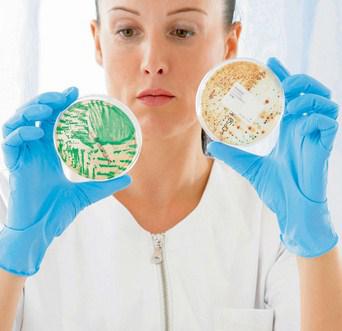 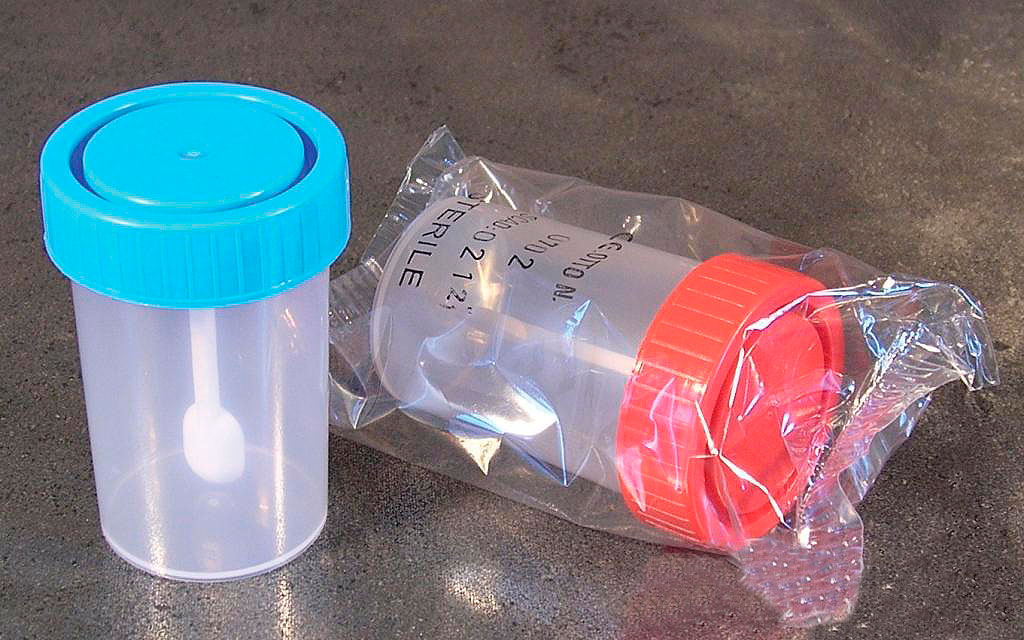 При оценке диареи учитываются:
• частоту стула; • объем одной дефекации (скудные или обильные выделения);• характер испражнений (консистенция, цвет, запах, наличие непереваренных комочков пищи);• патологические примеси в кале (слизь, кровь, гной) и время их появления;Диарея может быть острой, если ее продолжительность не превышает 2 недель, и затяжной (персистирующей) - при сохранении жидкого стула более 14 дней.
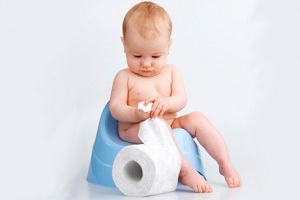 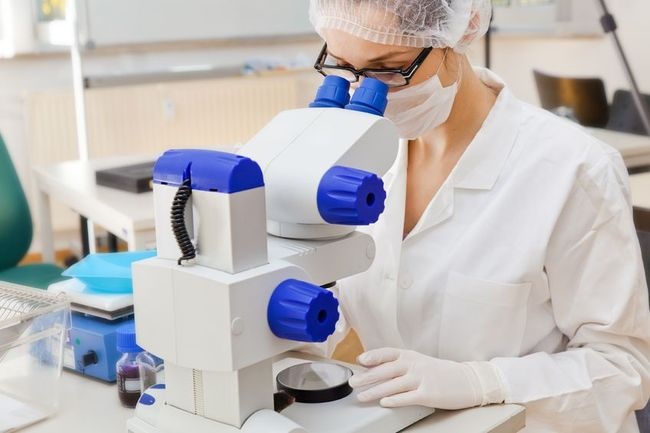 При оценке рвоты учитываются:• ее частота (однократная, повторная или многократная (свыше 5 раз в сутки));• длительность;• объем рвотных масс;• характер рвотных масс (съеденной пищей; с желчью; с кровью - алой или по типу «ко-фейной гущи»);• наличие предшествующей тошноты и чувства облегчения после рвоты.При определении болей в животе уточняются:• их продолжительность; • интенсивность;• характер (схваткообразный или ноющий);• их локализация и иррадиация,• выраженность метеоризма; 
    • наличие симптомов «острого живота».